МБОУ «Добрянская СОШ №3»
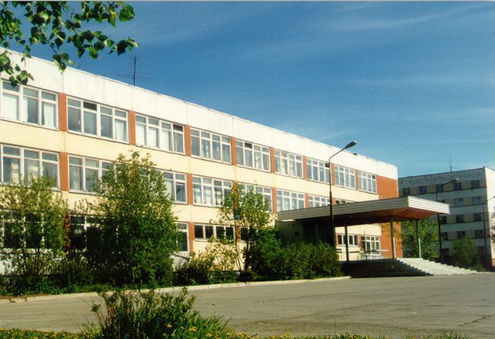 Сетевое взаимодействие ОО по сопровождению профессионального самоопределения обучающихся 8-9 классов
Бюллер А.Г., педагог-психолог
Ерофеева А.В., учитель информатики и математики
Проблема
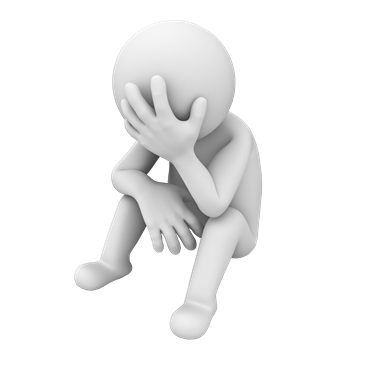 Ключевая идея:
предоставление учащимся возможности применить полученные знания на практике, попробовать свои силы в конкретной профессиональной деятельности.
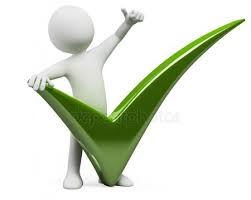 Противоречие:
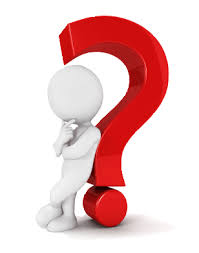 Требование ФГОС:

реализация ИОТ

осознанный выбор учащимся ИОТ и профессиональной сферы
Кадровый дефицит 

Финансовые издержки
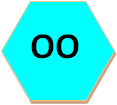 Участники проекта:
МБОУ «Добрянская СОШ №3» - ресурсный центр
МБОУ «Добрянская ООШ №1 (Кадетская школа)»
МБОУ «Добрянская СОШ №2»
МБОУ «Полазненская СОШ №1»
МБОУ «Полазненская СОШ №3»
Модель сетевого взаимодействия ОО ДМР
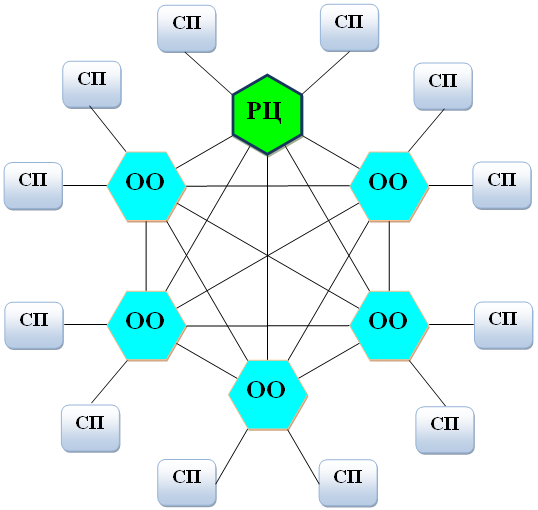 Ресурсный центр – Добрянская СОШ №3
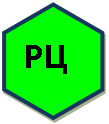 Функции:
разработка нормативно-правовой базы
разработка структуры программы проф.пробы
разработка рефлексивного дневника обучающегося
формирование базы социальных партнеров 
(22 организации и предприятия)
составление плана-графика сетевых мероприятий
формирование групп учащихся для прохождения проф.проб с учетом их интересов
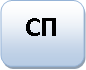 Социальные партнеры
Задачи проекта:
Сетевые мероприятия
Профессиональные пробы
естественно-научное направление
социально-экономическое направление
социально-гуманитарное направление
технологическое направление
Структура программы ПАССИВНОЙ профессиональной пробы
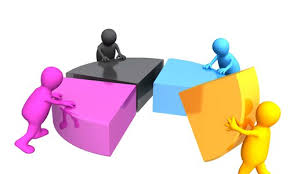 1.Название программы
2.Цель программы
3.Категория обучающихся
4.Предприятие (название, адрес)
5.Ответственное лицо от предприятия (ФИО, должность, контактные данные)
6.Организационные условия реализации программы: 
- программа реализуется (период, количество дней/часов)
- место проведения пробы (возможно поэтапное проведение – указать какой этап проводится в ОО, а какой на предприятии)
Структура программы ПАССИВНОЙ профессиональной пробы
7.Содержание пробы:
Информационная часть (отрасль, специальности, должности, спрос на профессию; предмет и цели труда; инструменты, оборудование; основные виды труда, трудовые операции; условия работы; проф.вредности; диапазон заработной платы; требования к уровню подготовки, к состоянию здоровья (противопоказания), к характеру, способностям, пути получения профессии).
Практическая часть (заполнение профессиограммы, рефлексивных дневников).

8.Ожидаемый результат:
- обучающиеся ознакомятся с деятельностью предприятия …
- с основными видами работ по профессии…
проведут анализ соответствия своих психологических и физических характеристик требованиям профессии, выразят свое отношение к профессии.

9.Объекты оценивания: профессиограмма, рефлексивный дневник.
Структура программы ПАССИВНОЙ профессиональной пробы
10.План прохождения пассивной проф.пробы:
11.Материалы (учебные, дидактические, методические и др.)
- инструкция по ТБ
- должностная инструкция специалиста
- справочник по учебным заведениям (или ссылки на сайты)
- технологическая карта
- профессиограмма
- (другое)

12.Нормативное обеспечение (локальные акты, положения, приказы и др.)
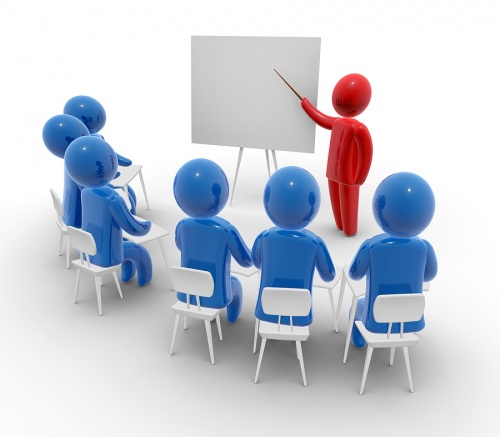 Структура программы АКТИВНОЙ профессиональной пробы
7. Практическая часть:
Обучающиеся выполнят следующие виды работ (заполняется по согласованию со специалистом предприятия)…

8.Ожидаемые результат:
обучающиеся попробуют себя в роли 
выполнят следующие виды работ
составят профессиограмму,
заполнят рефлексивные дневники.

9.Объекты оценивания:
1) профессиограмма.
2) рефлексивный дневник,
3) отзыв специалиста предприятия
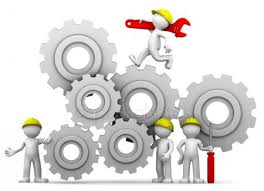 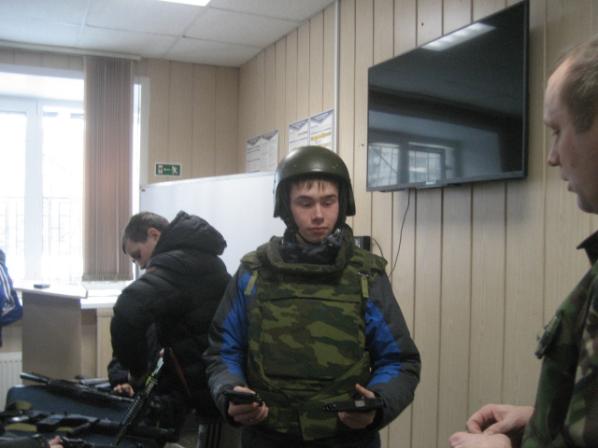 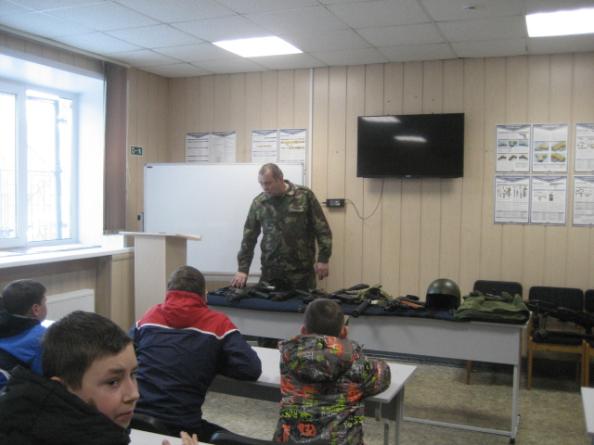 Сетевые мероприятия
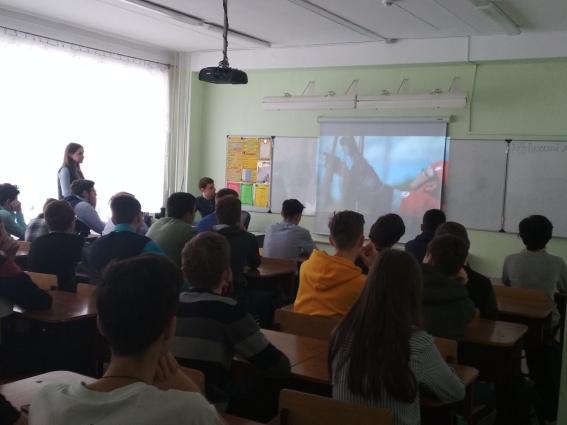 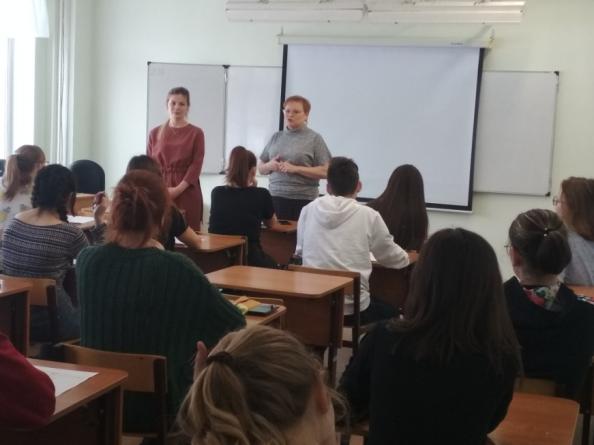 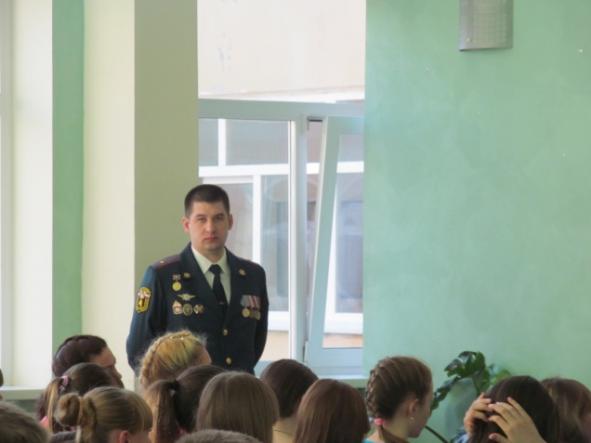 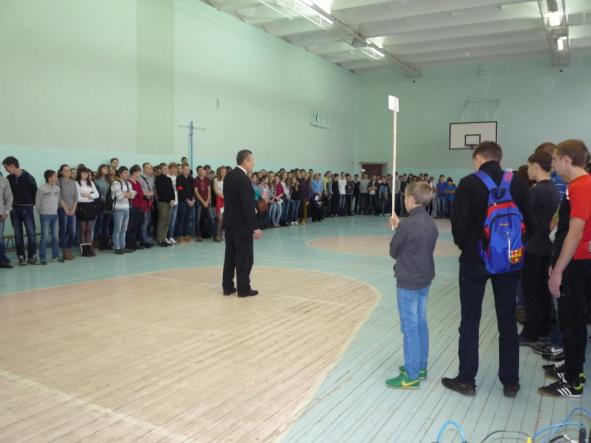 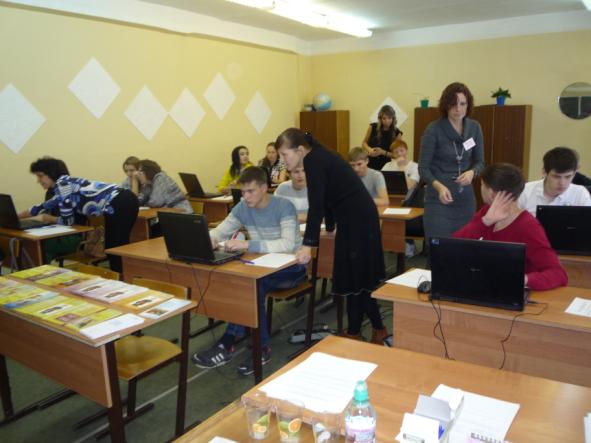 Сетевые
мероприятия
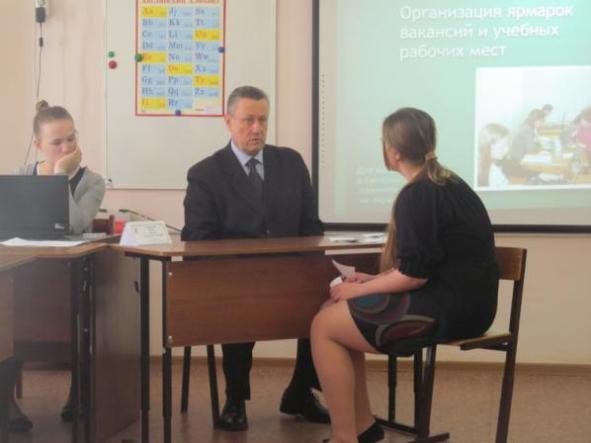 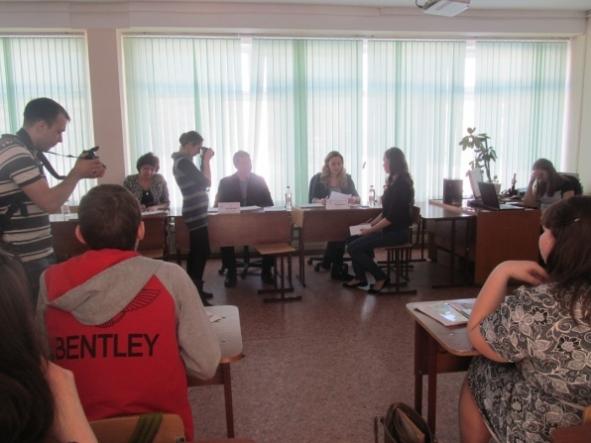 Охват учащихся (активные пробы)за 1-е полугодие 2018/19уч.г.
Результаты
Результаты
у обучающихся формируется адекватное представление о конкретной профессиональной деятельности и своих склонностях,
в ходе профессиональной пробы обучающиеся осваивают некоторые практические умения,
формируется способность и готовность сделать осознанный выбор образовательного маршрута.
Нормативно-правовая базы
Приказ Управления образования – об организации сетевого взаимодействия образовательных организаций;
Положение о сетевом взаимодействии образовательных организаций по организации и реализации индивидуального образовательного маршрута;
Договор о сетевом взаимодействии (распределении функций участников);
Устав ОО
Программа «Профессиональная проба»
Приказ о прохождении профессиональной пробы
Договор с работодателями о прохождении профессиональной пробы
Положение о тьюторском сопровождении